По ком звонят колокола
патриотический проект
По ком звонят колокола
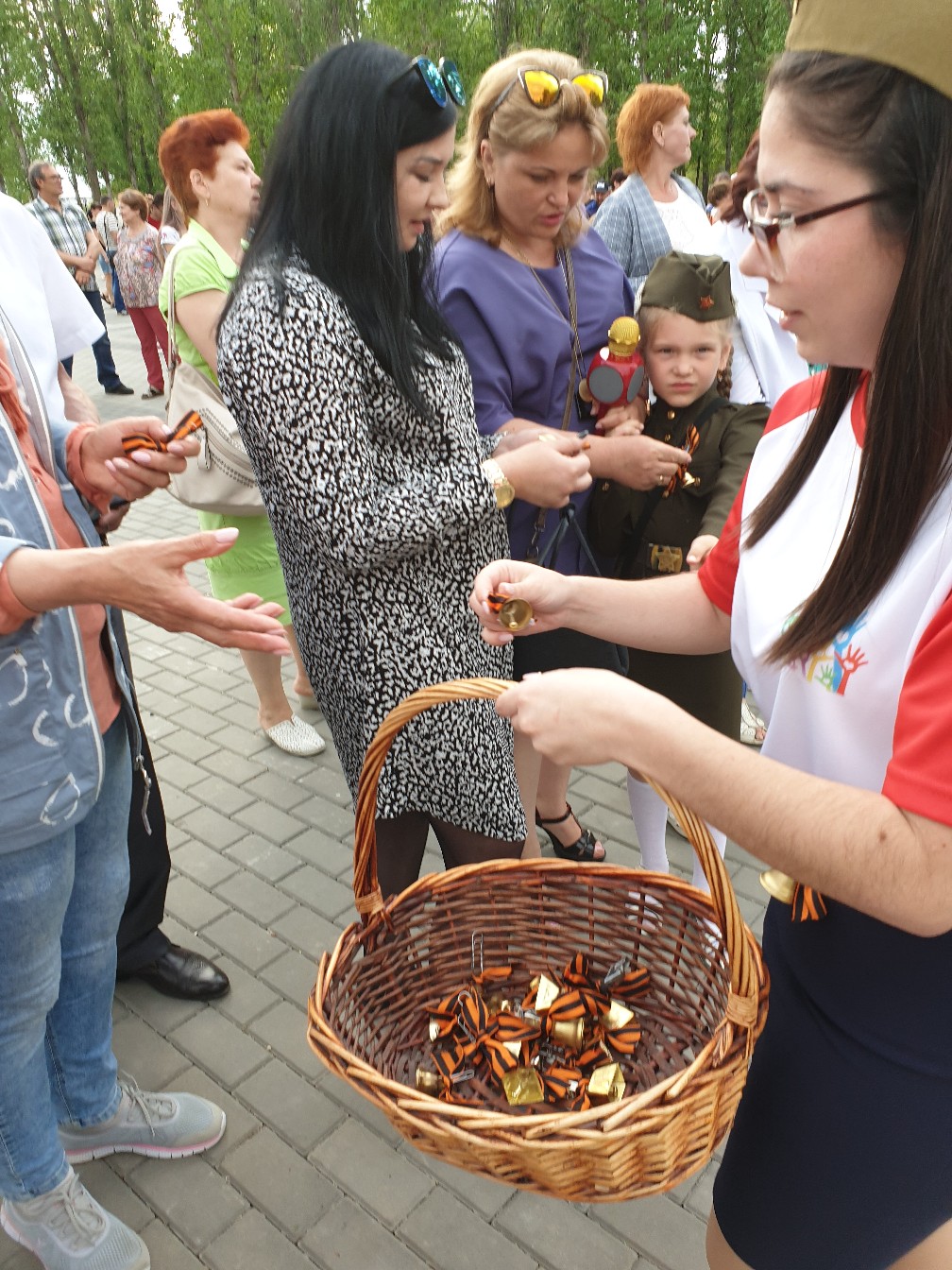 По ком звонят колокола
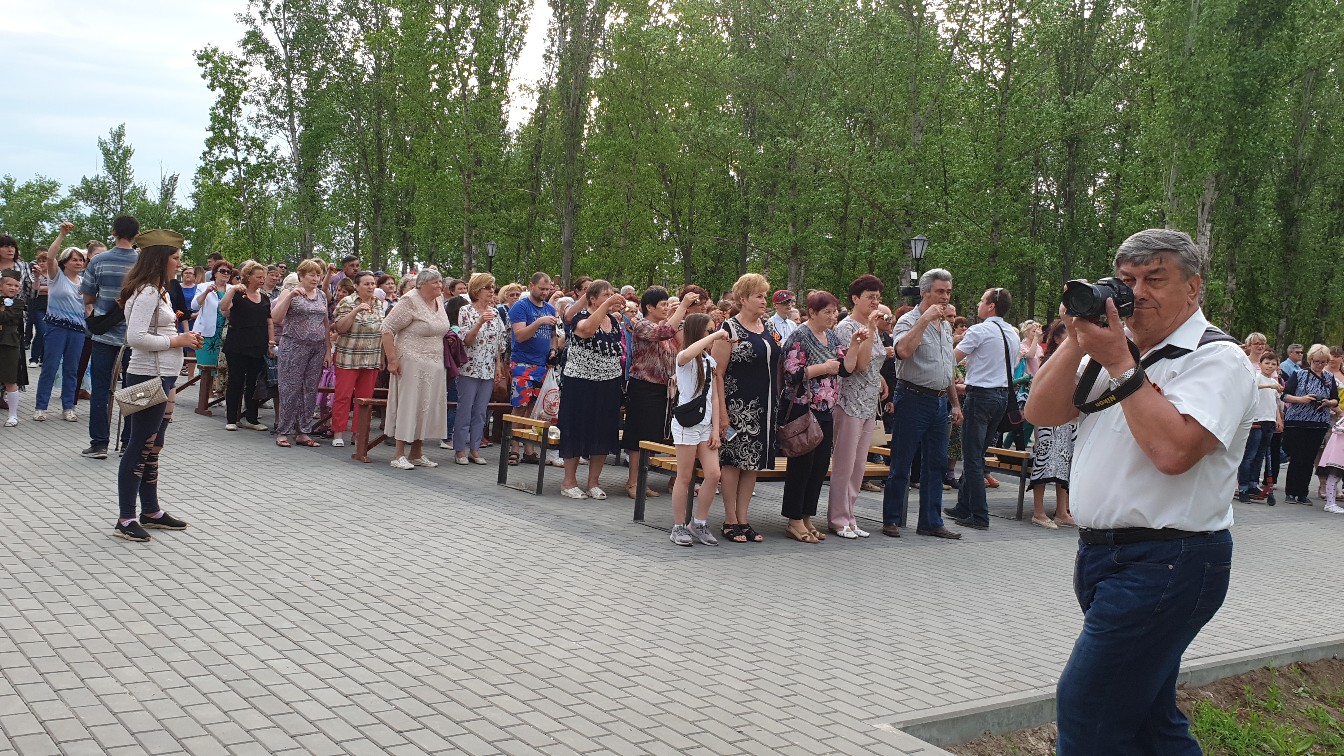 По ком звонят колокола
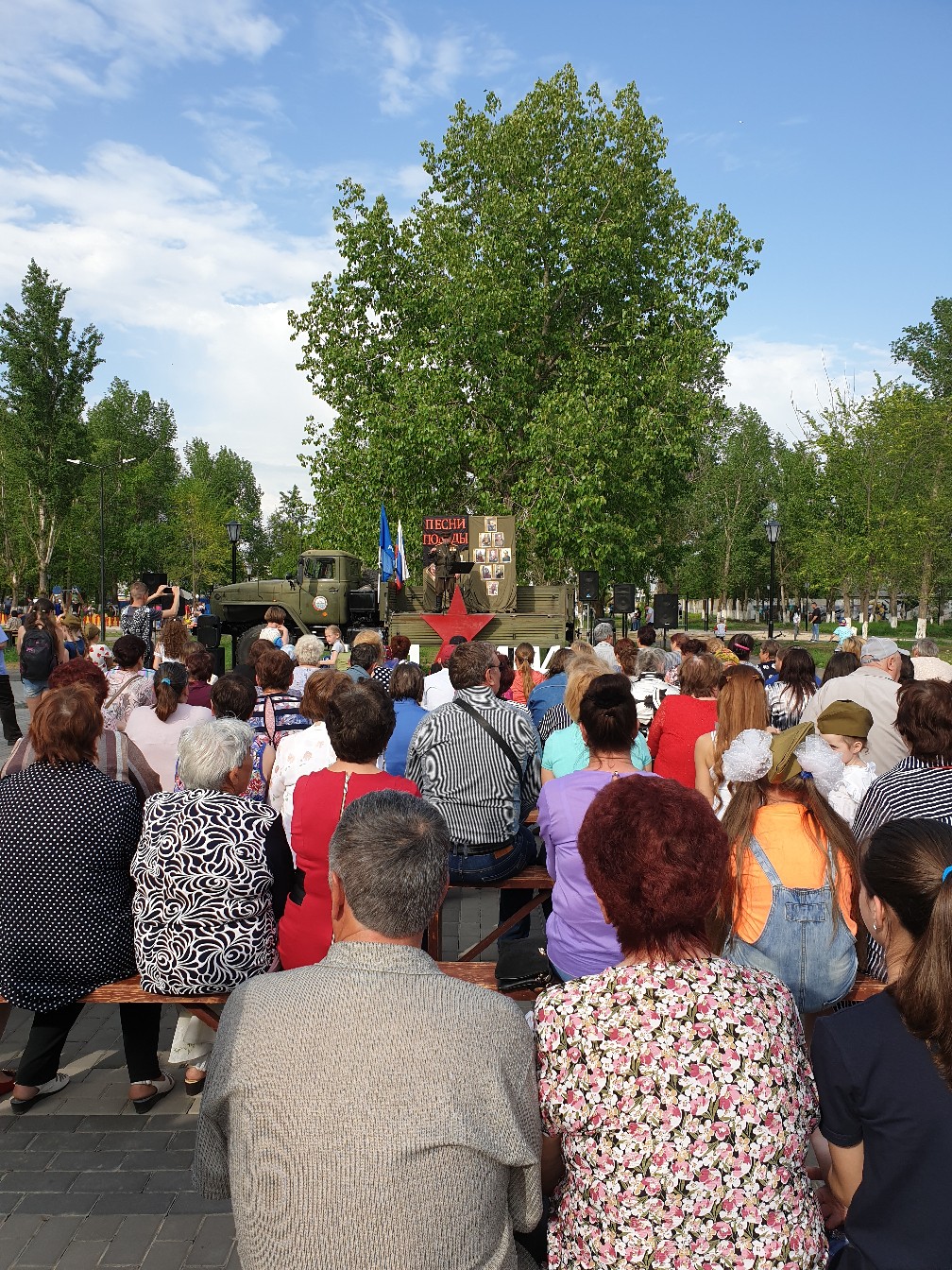 По ком звонят колокола
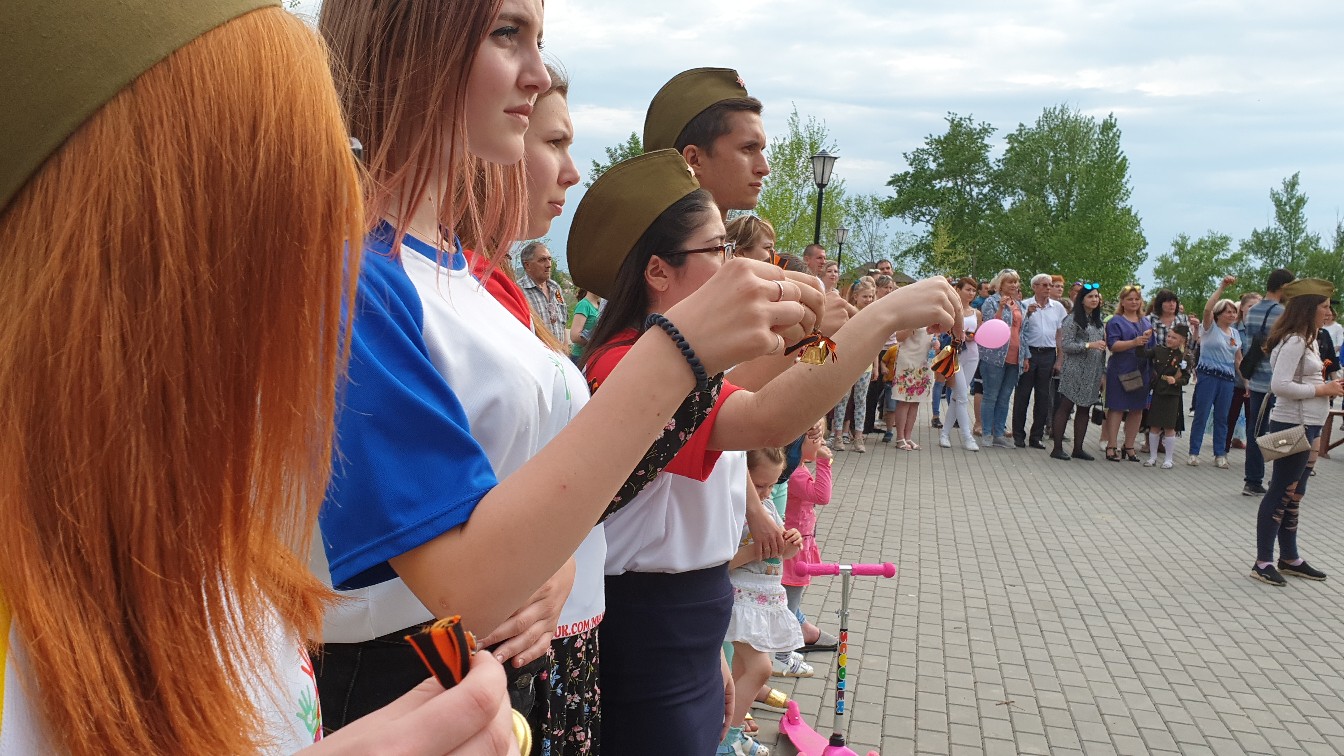 По ком звонят колокола
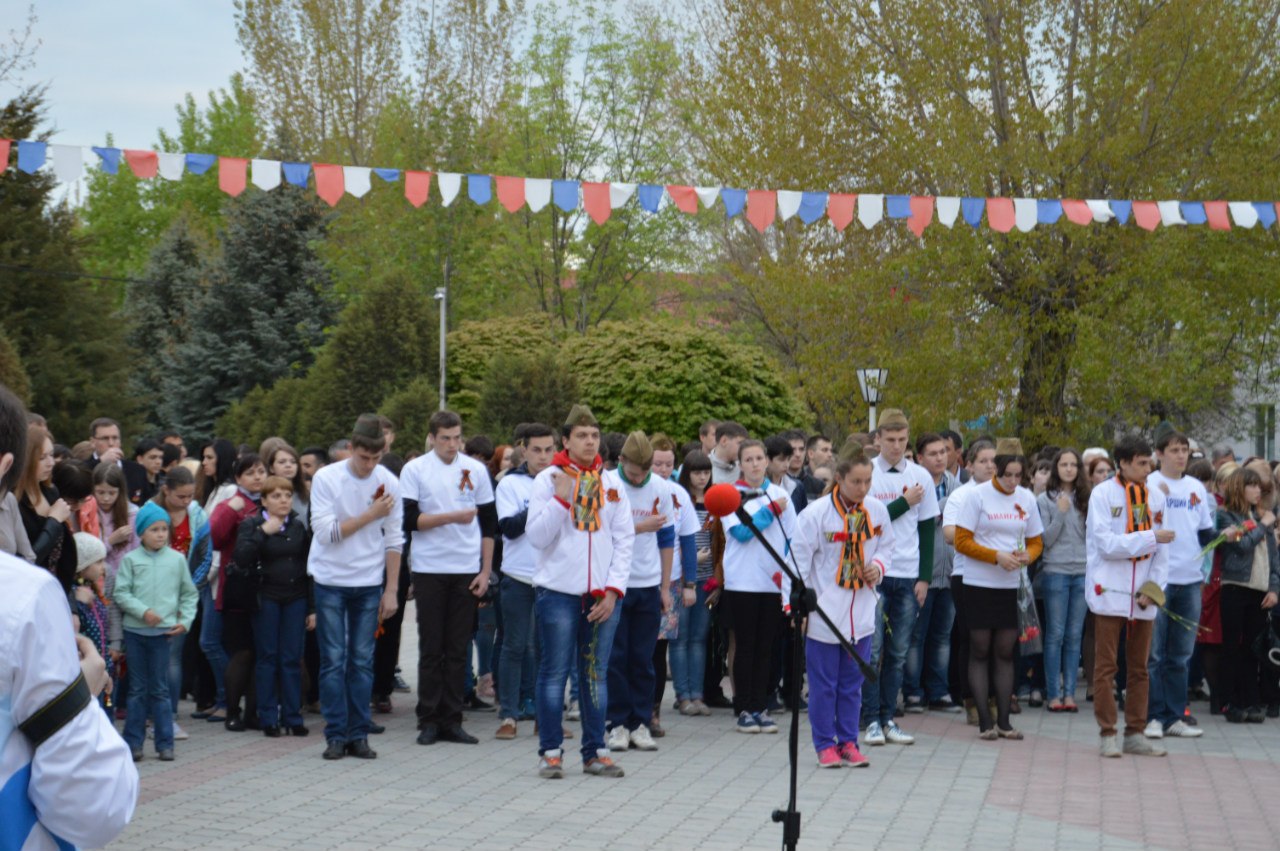 По ком звонят колокола